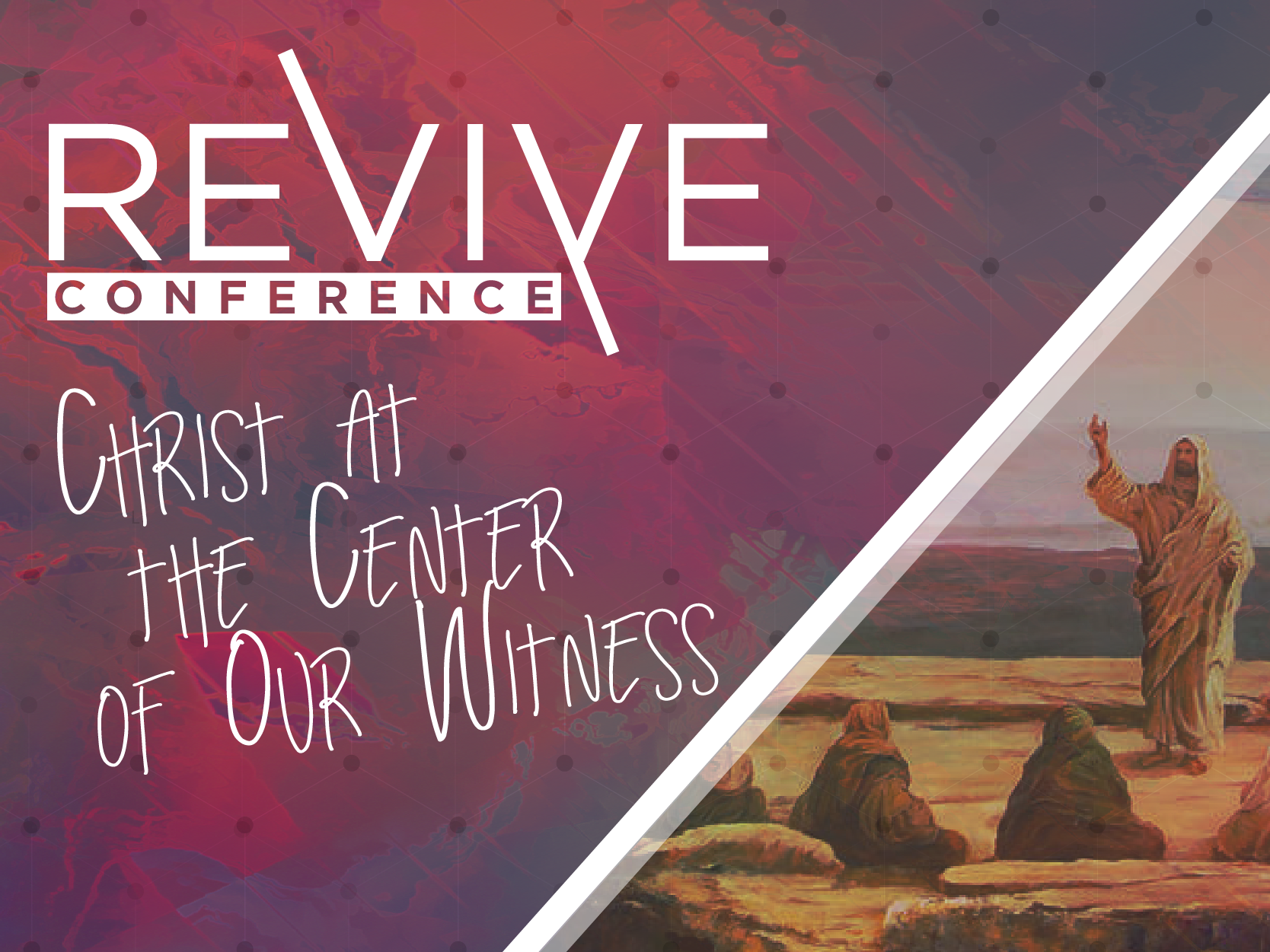 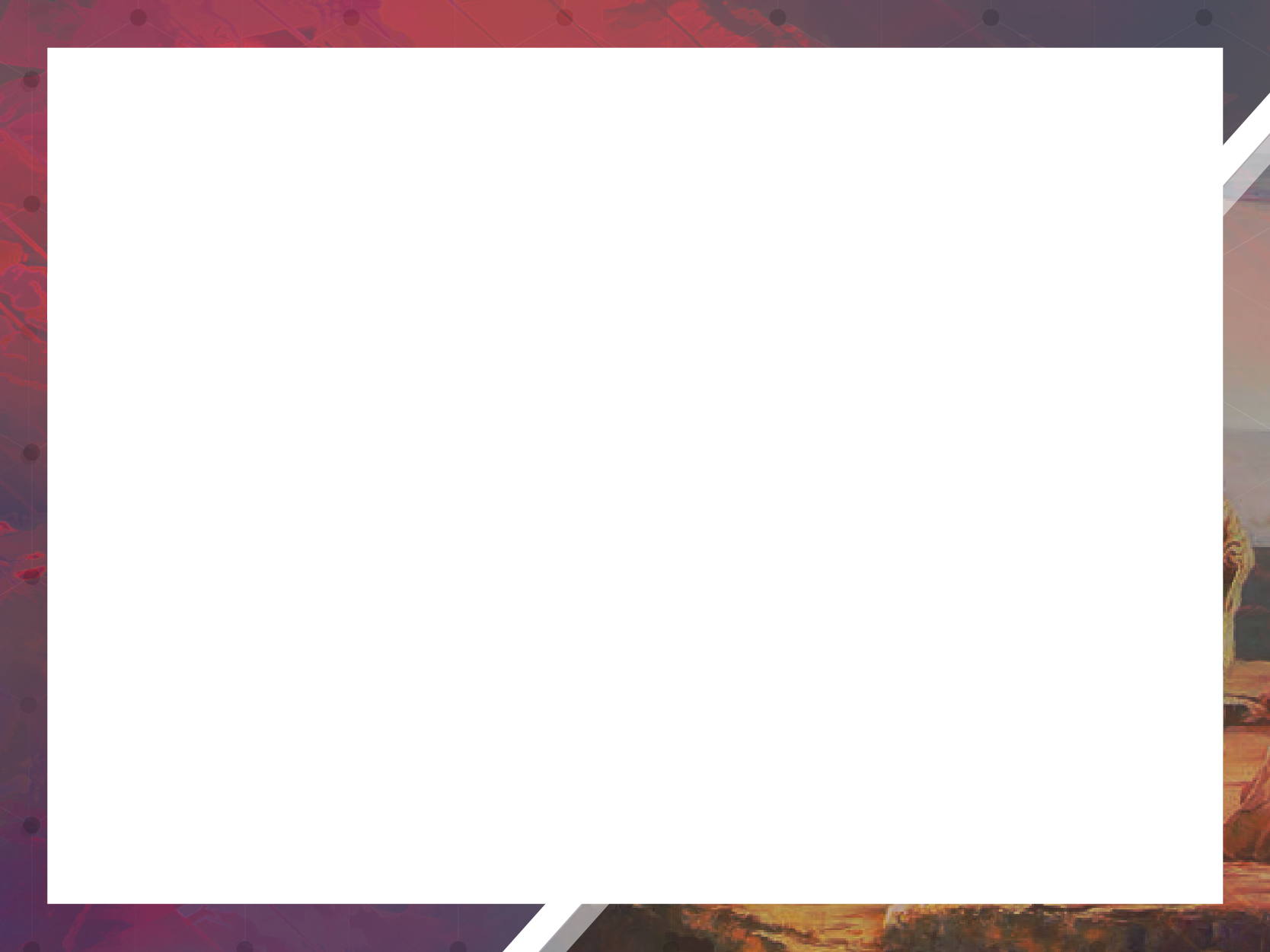 Defining Terms
Pre-Commitments- Foundational beliefs that you judge everything through  
Worldview- A network of beliefs 
Repentance- Changing your mind 
Autonomy- Being a law unto yourself
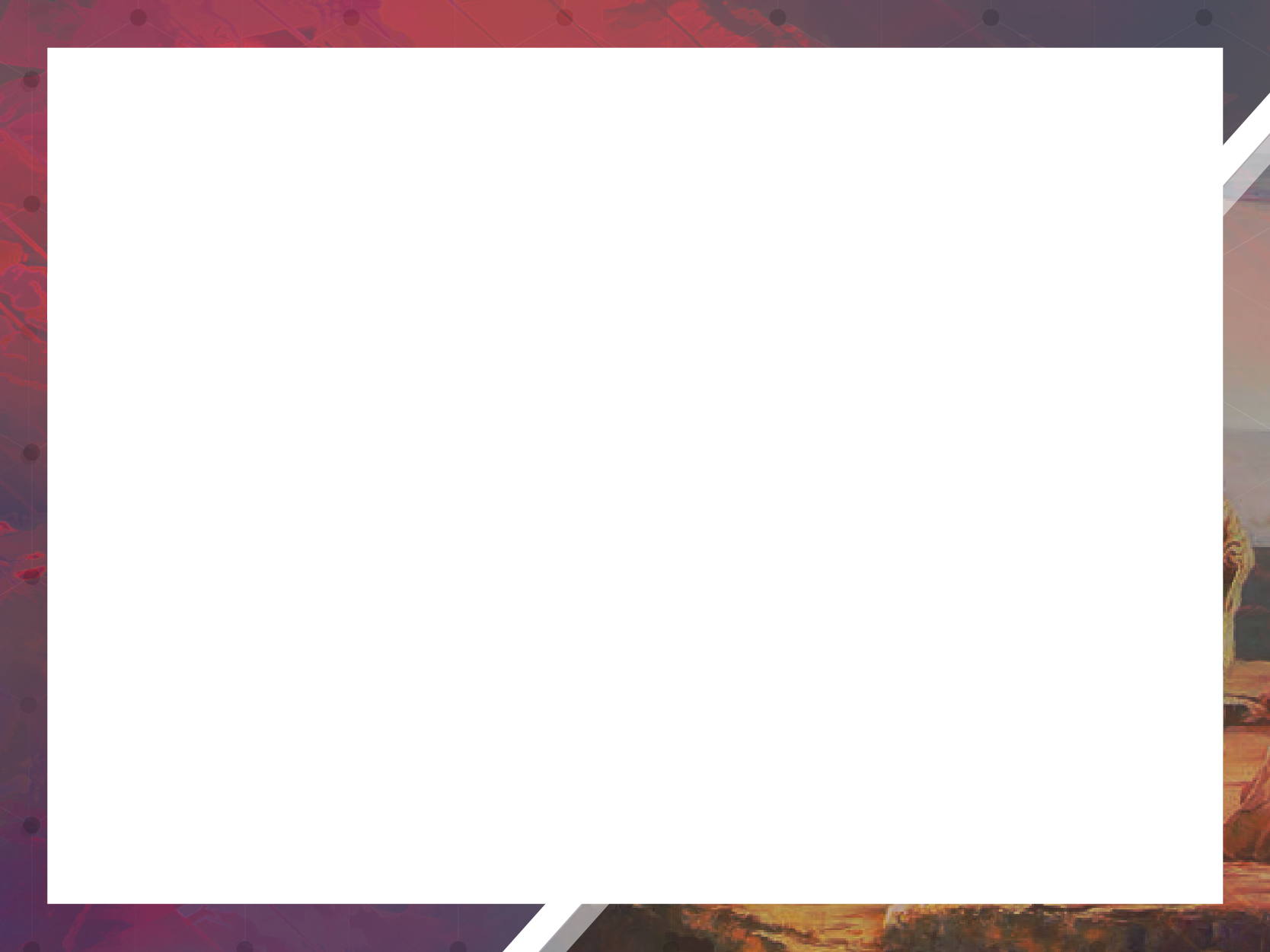 Verses 13-14
Keeping Christ central in our witnessing brings suffering for good
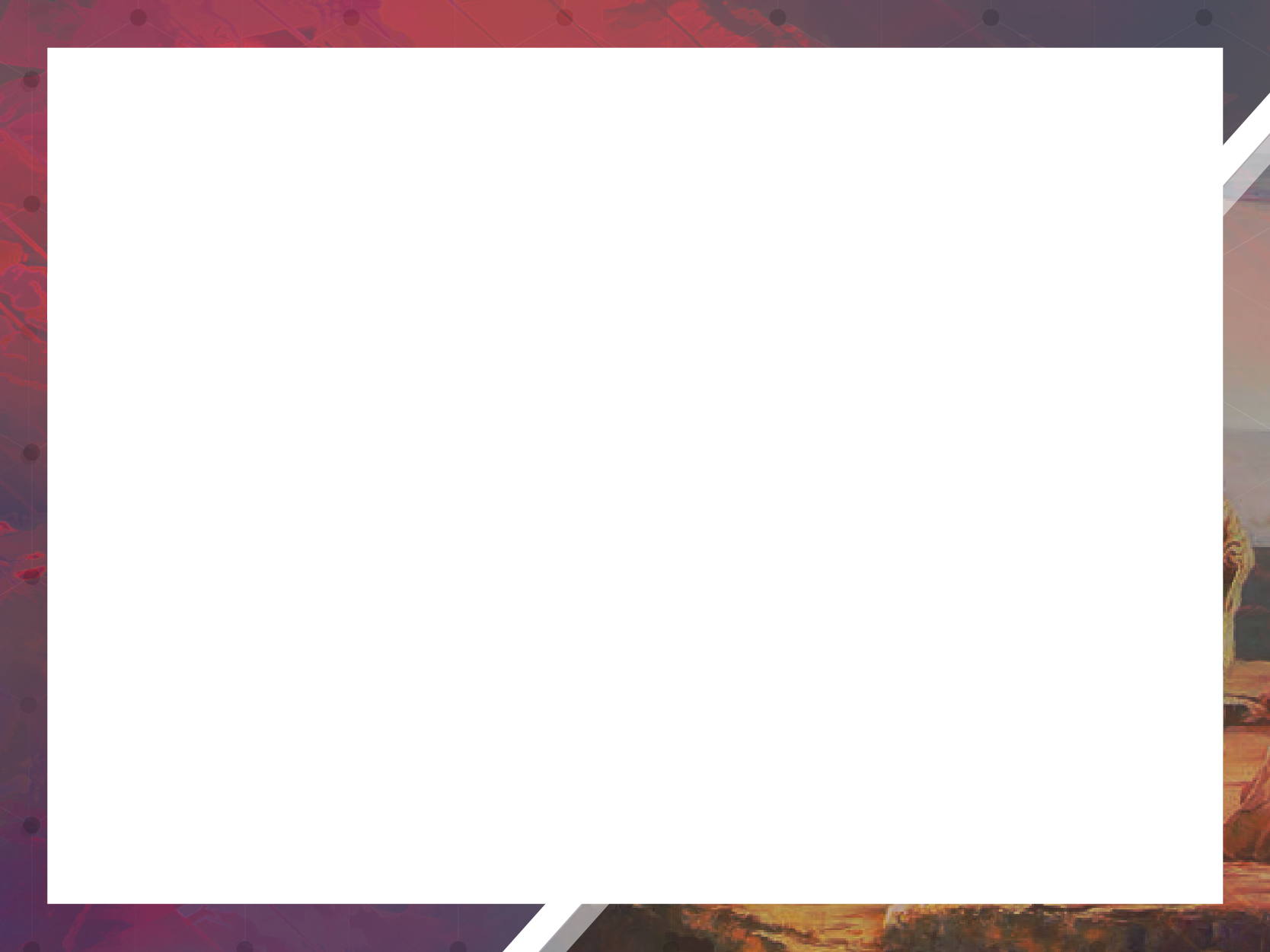 Verses 15
Keeping Christ central in our witnessing means neither neglecting the worship of Christ nor deny His Lordship
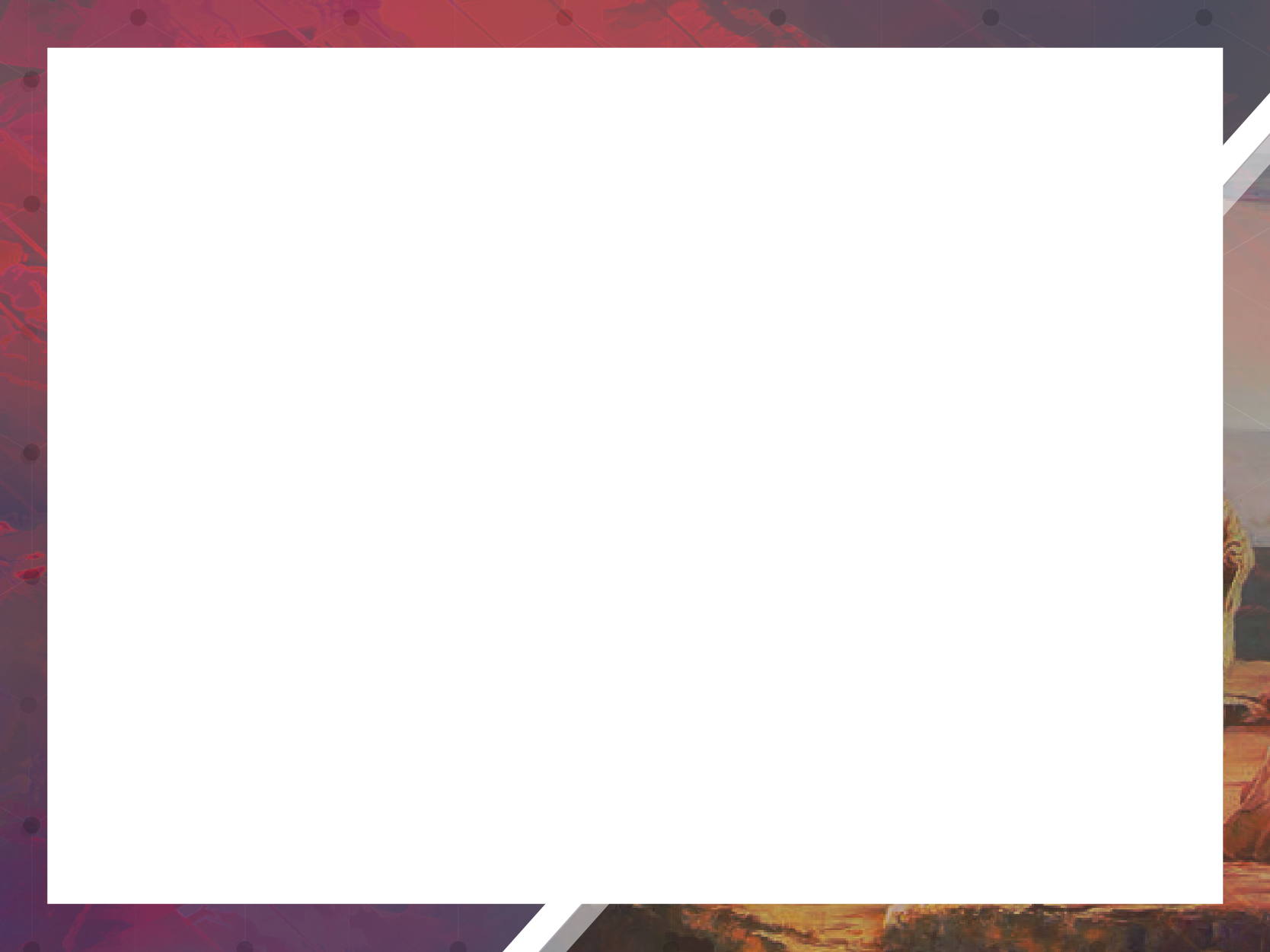 These movies and books do not give man what he needs
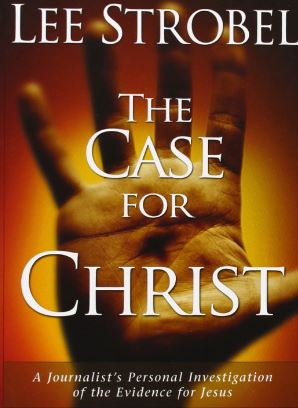 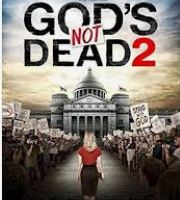 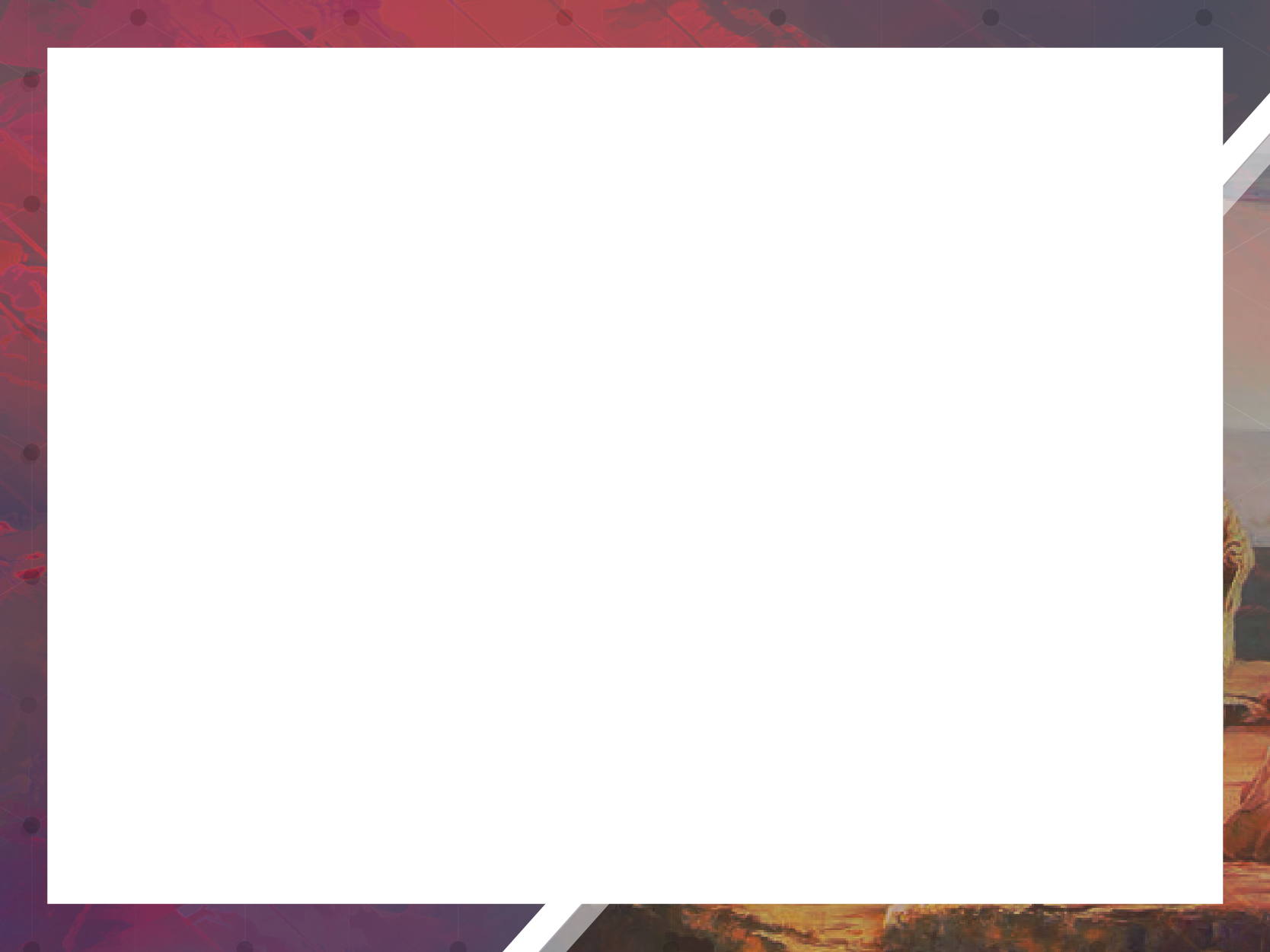 What is the heart of the matter?
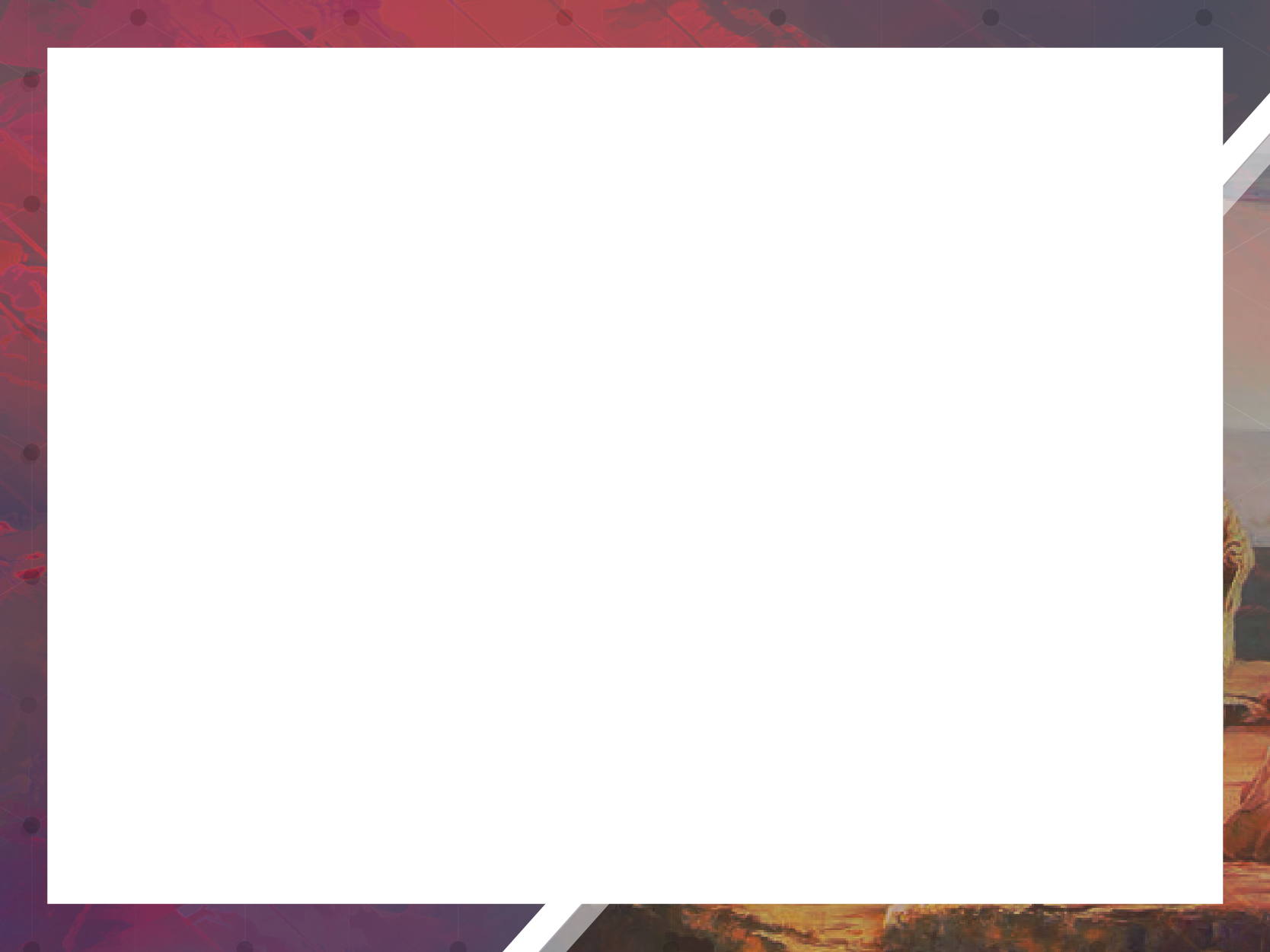 Verses 15
Keeping Christ central in our witnessing, allows for a defense of what we believe- in such a way- that it grows our worship and deepens His Lordship
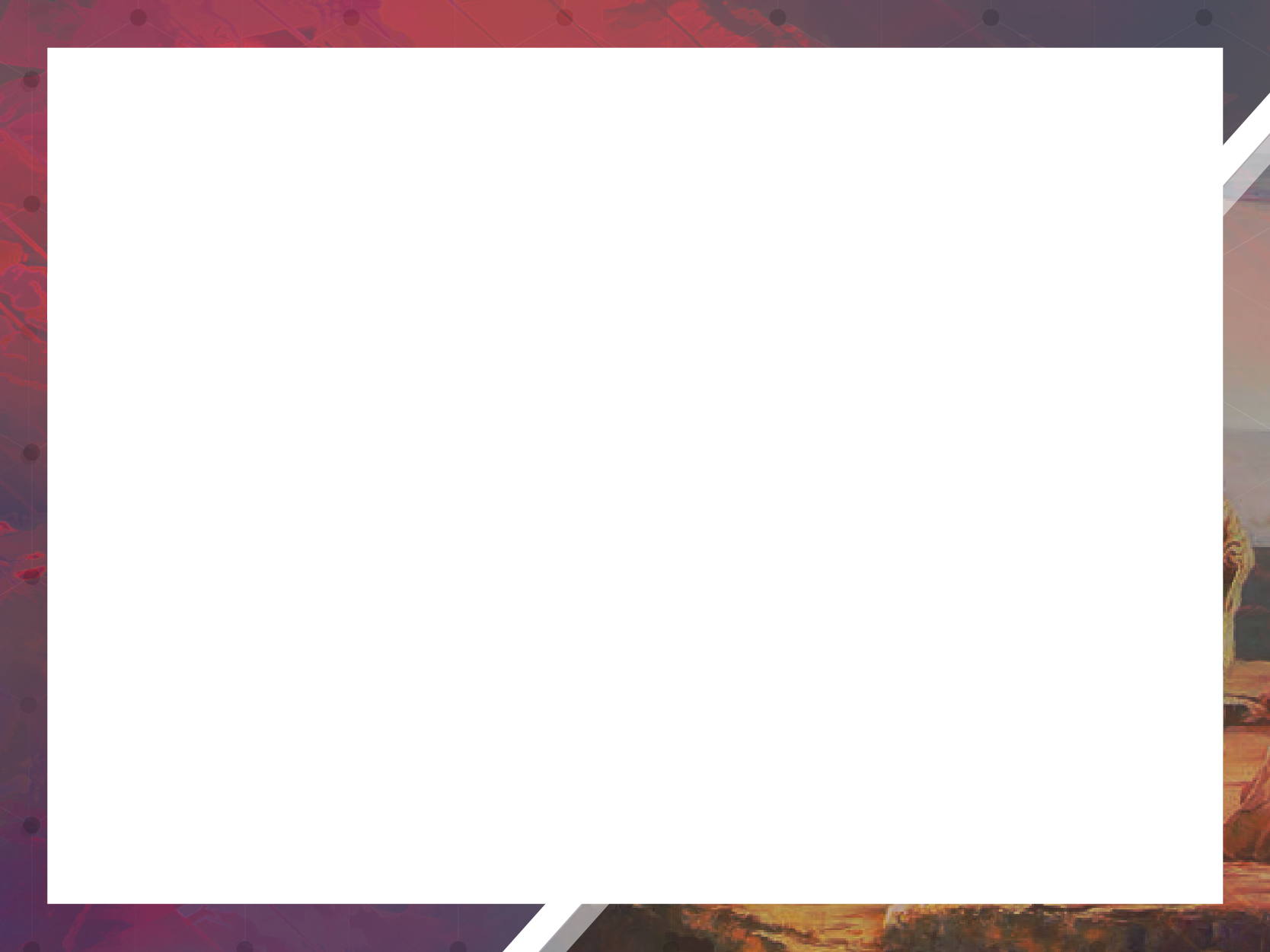 What do we defend?
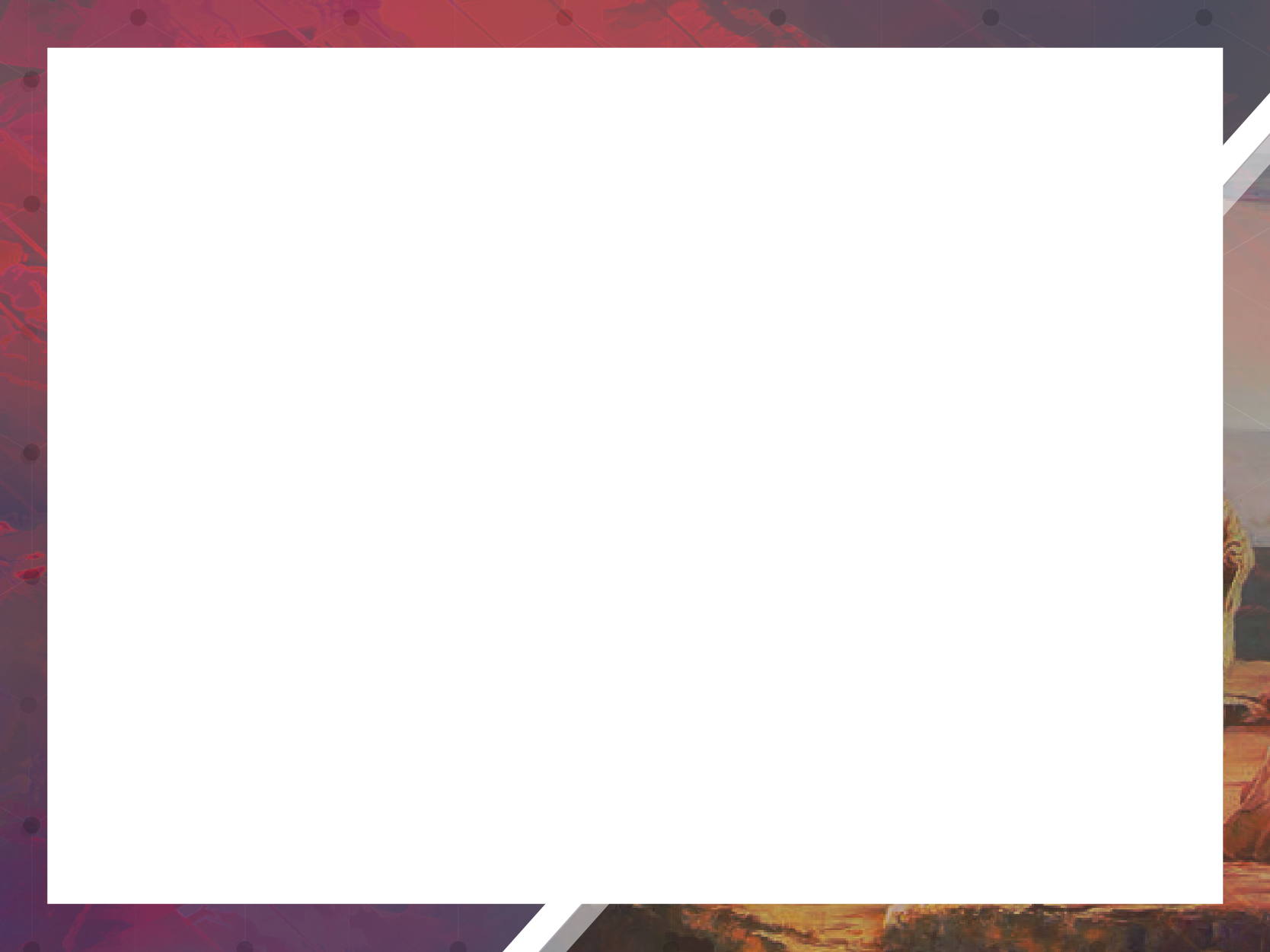 R.U.L.I.N.G.
Revealed Knowledge 
Uniformity in Nature 
Life is intelligible 
Impossible of Contrary
Neutrality is a lie 
God’s Laws
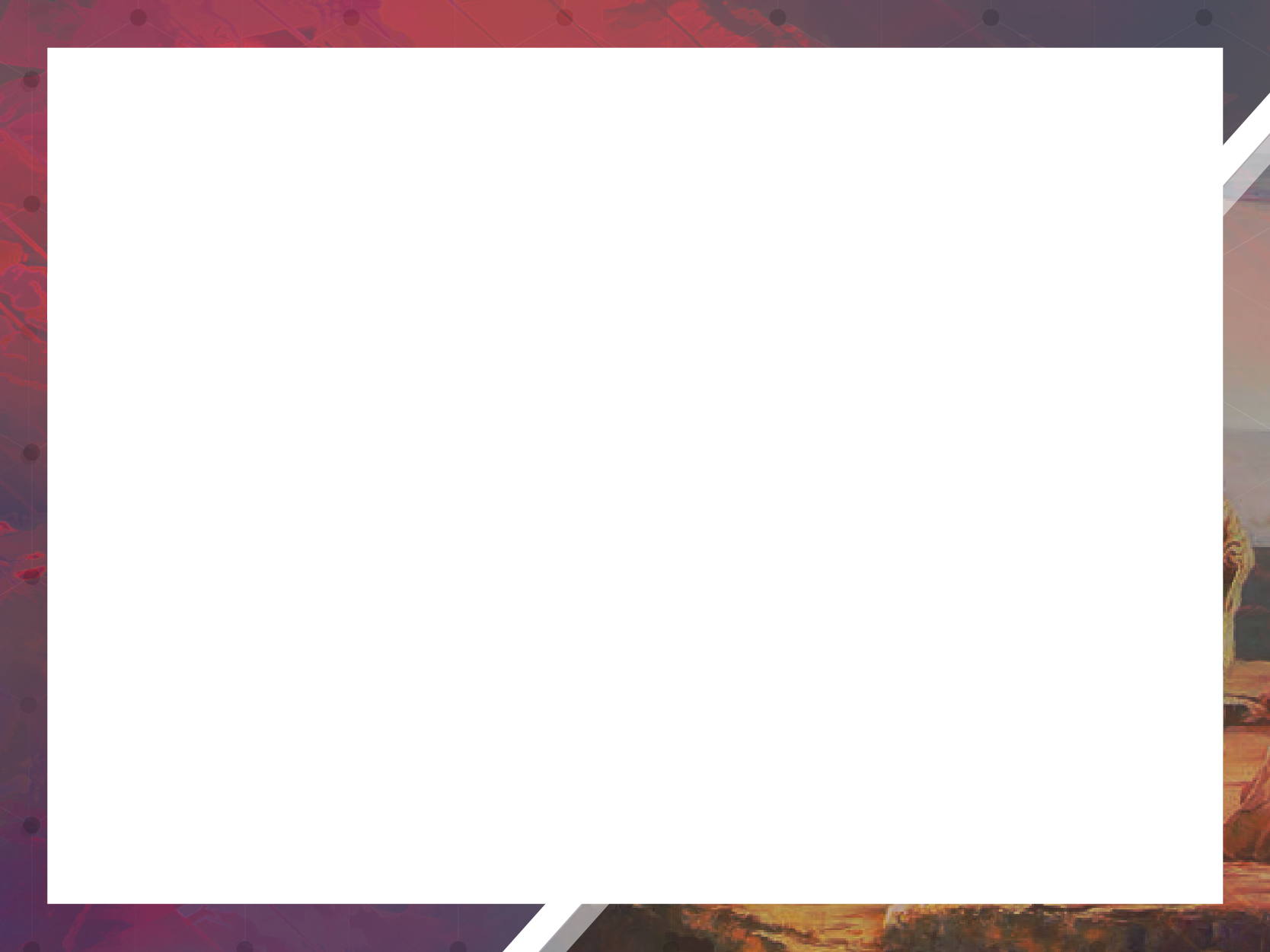 Cornelius Van Til- The only proof for the existence of God is that without God you can’t prove anything
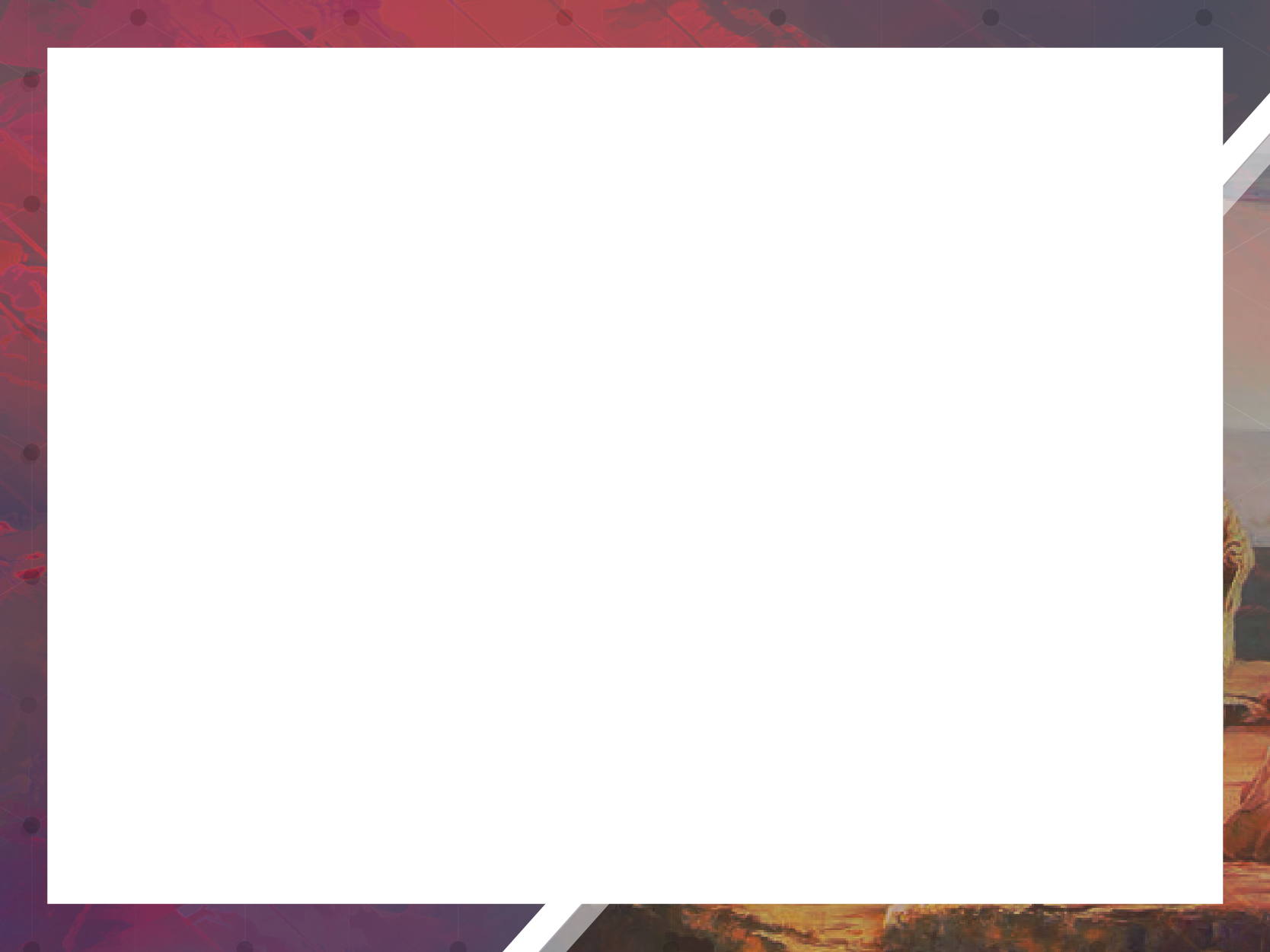 Jesus -"An evil and adulterous generation seeks after a sign; and a sign will not be given it, except the sign of Jonah.“ Matt 16:4
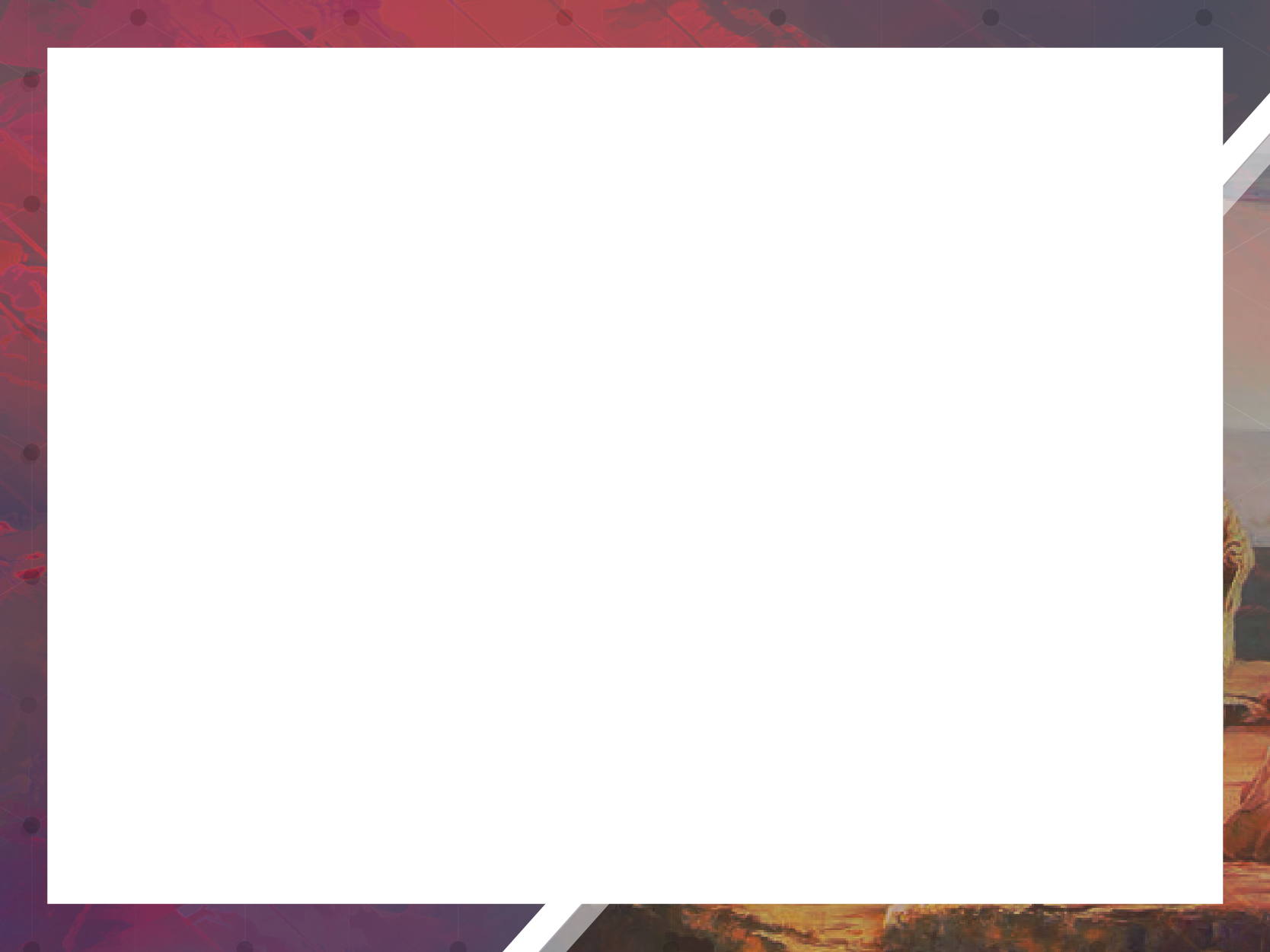 Who are we suppose to share with?
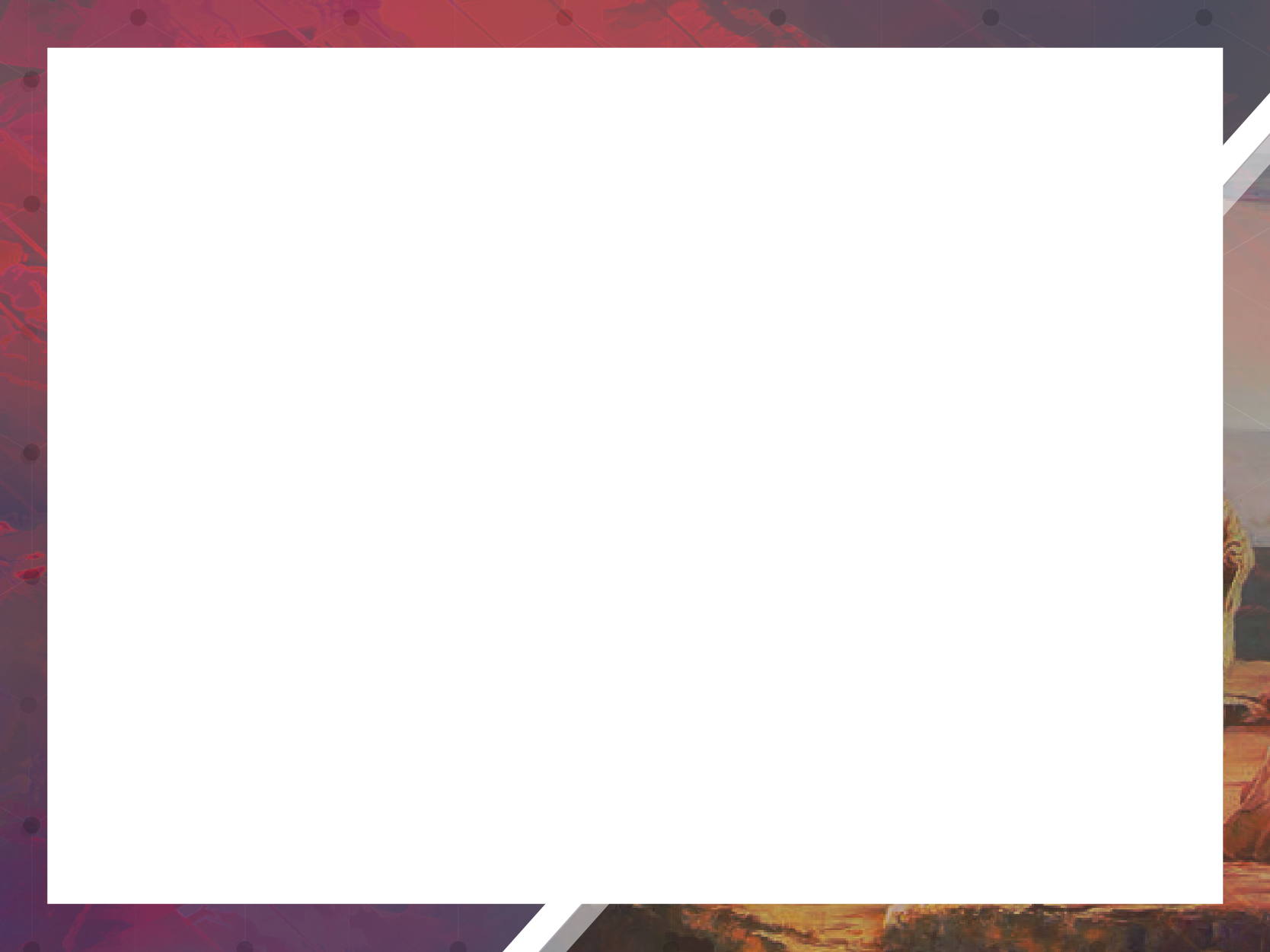 How do we defend?
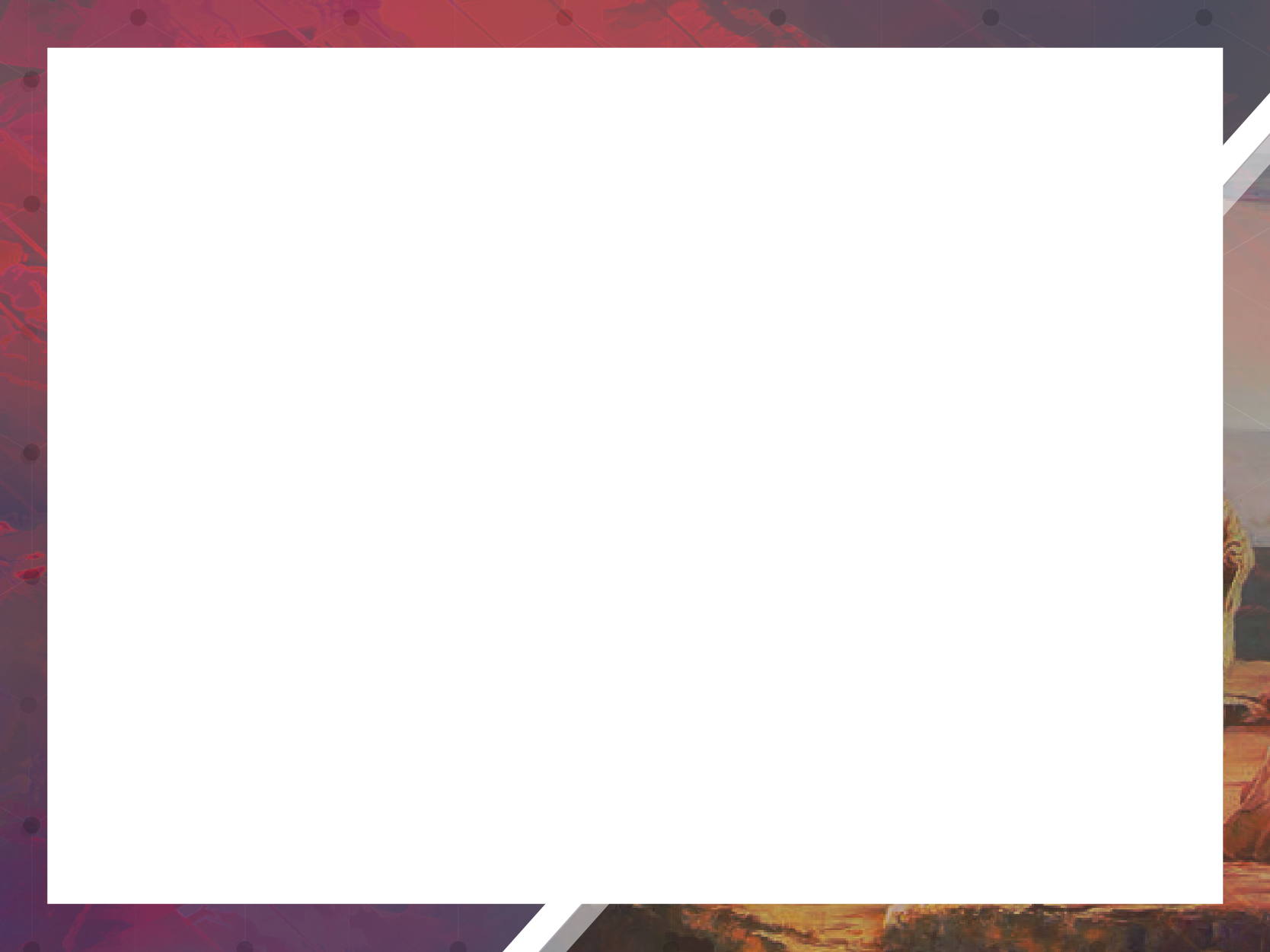 Why do we defend?
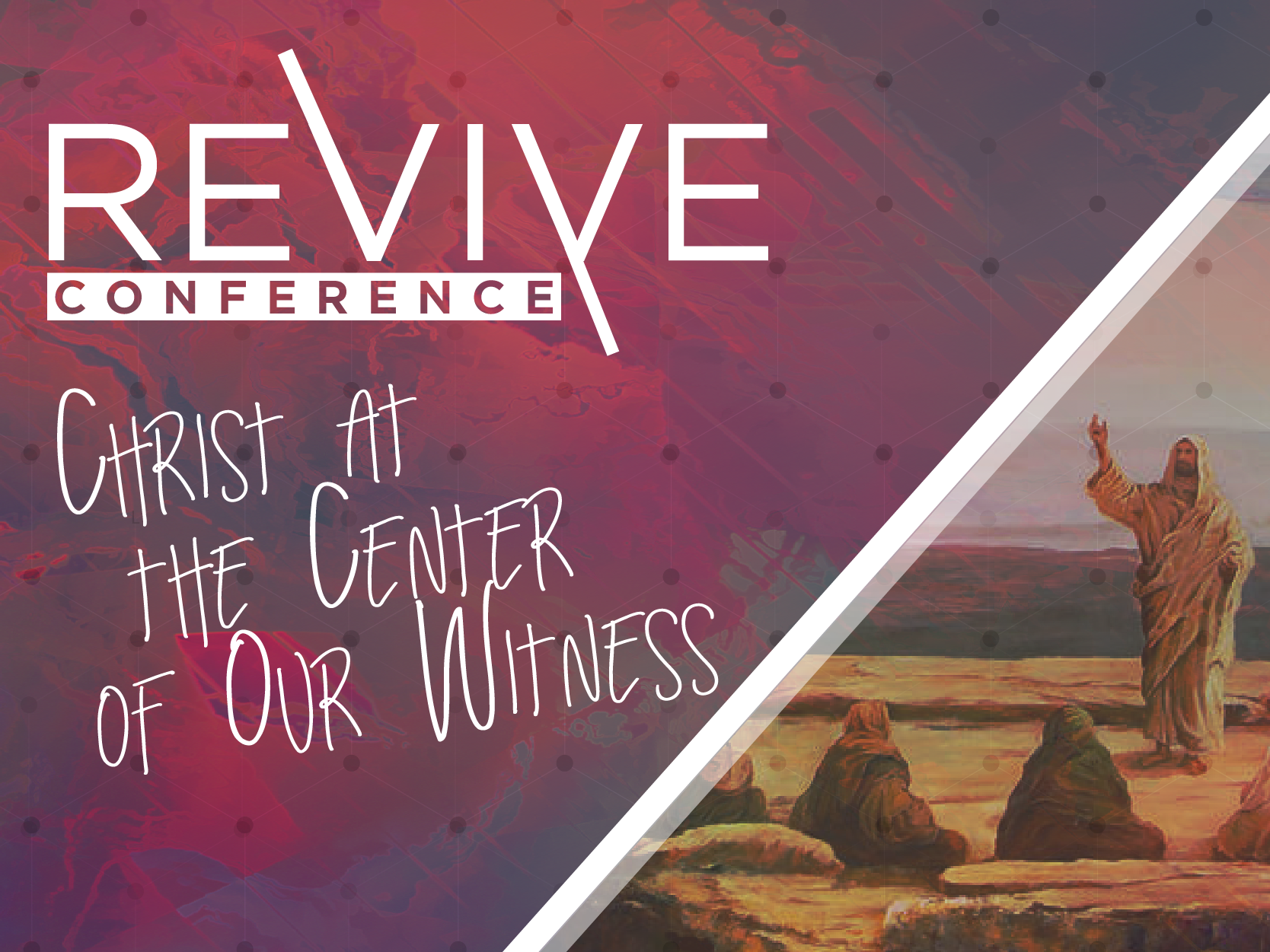